Spiritual benefits of jalsa salana uk 2014
5 September 2014
Summary
5 September 2014
Jalsa Salana UK 


Guest comments


Journalist comments


Remarks of new Ahmadis
  

Media coverage


Deficiencies
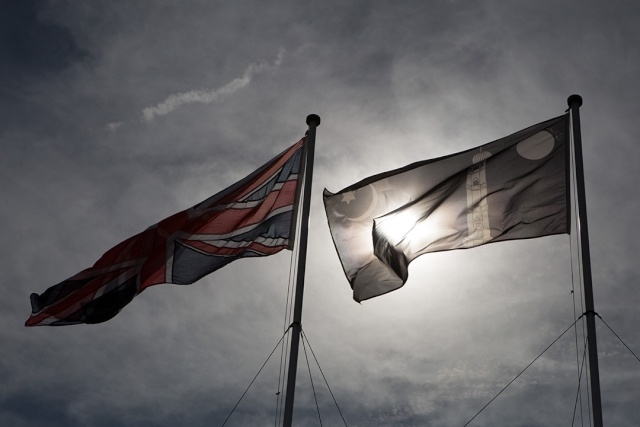 Jalsa Salana UK took place last week and with Divine grace those who attended it and those who saw it on MTA around the world benefited from its blessings. The feedback received by Hazrat Khalifatul Masih is most positive. People felt that there was a lot of improvement in the overall arrangements and the speeches were of a higher scholarly and spiritual standard.
With the grace of Allah, the atmosphere of Jalsa Salana affects each pious-natured soul. This year two Russian guests took Bai’at after observing the Jalsa atmosphere. Although guests from Guatemala, Chile and Costa Rica from South America did not take Bai’at during Jalsa, but it left a great mark on them and later on, during mulaqat with Huzoor they expressed regret at not taking Bai’at earlier and acknowledged they had recognised the truth and wished to take Bai’at. Thus, six people, four men and two women took Bai’at yesterday after Zuhr Prayer.
5 September 2014
Jalsa Salana UK 


Guest comments


Journalist comments


Remarks of new Ahmadis
  

Media coverage


Deficiencies
After experiencing Jalsa some are so impressed and affected that they end up taking Bai’at
5 September 2014
Jalsa Salana UK 


Guest comments


Journalist comments


Remarks of new Ahmadis
  

Media coverage


Deficiencies
These matters do not come about through human effort. The atmosphere of Jalsa is a silent source of Tabligh in which each Ahmadi worker is a silent missionary. Some guests honestly express that they look out for faults and this year even such people have said in general that the level of cheerfulness displayed by workers has been greater than before
Once a family told Huzoor that in Pakistan one of their elderly ladies was against the Jama’at. They lived in an extended family situation but she never came to Jalsa. Once she had to go to Rabwah and the family also took her to Jalsa. There she saw the spiritual atmosphere, the organisation of the Langar Khana and listened to the speeches and was so impressed that she took Bai’at. This was during the time of the second Khilafat. Indeed, during each Khilafat people have attended Jalsa and taken positive influence from it. This is a sign of the truthfulness of the Promised Messiah (on whom be peace) and is also a sign that Divine help and succour is with Khilafat e Ahmadiyya.
Guests from outside was most impressed to see the silent, seamless flow of work by all volunteers, without panicking, without harsh speech; men, women and children all are engrossed in serving others.
Jalsa acts as a great source of enhancing the faith of Ahmadis who attend Jalsa for the first time while it recharges the faith of long-term Ahmadis.
5 September 2014
Jalsa Salana UK 


Guest comments


Journalist comments


Remarks of new Ahmadis
  

Media coverage


Deficiencies
5 September 2014
Jalsa Salana UK 


Guest comments


Journalist comments


Remarks of new Ahmadis
  

Media coverage


Deficiencies
Comments of some distinguished Jalsa guests
A newspaper assistant editor from Nigeria 
She said she has been a journalist for eighteen years and could say without hesitation that only Jama’at Ahmadiyya was a true Islamic model. Men and women both greeted guests with love and friendliness and she had never seen this at any other Islamic event.
Vice mayor of a city in Belgium said that he experienced Islam at Jalsa contrary to how the media depicts it. He felt it was a great virtue to spread the true message of Islam and unite all humanity. He said he had observed how the Jama’at strove to serve humanity in his city, however, after coming to Jalsa he now realises that that the Jama’at strove to serve humanity throughout the world. He was very impressed by the diligence of the duty-holders at Jalsa and felt that if people back home worked just as hard perhaps his country would not have experienced the economic downturn that it faces.
The mayor of a city in Belgium 
said that he was made aware of the true teachings of Islam after attending the Jalsa and he saw with his own eyes how this teaching was put in practice by Ahmadis. He could see mutual love and affection in their eyes. He felt the arrangements at Jalsa were excellent and he was taking back sentiments of love and affection. He had visited the stalls of Humanity First and Engineers Association and was amazed how the Jama’at was serving humanity.
5 September 2014
Jalsa Salana UK 


Guest comments


Journalist comments


Remarks of new Ahmadis
  

Media coverage


Deficiencies
Wife of a vice mayor of a city in Belgium 
said that she experienced unique love and affection when she visited the ladies Jalsa Gah. There was an amazing atmosphere when Hazrat Khalifatul Masih came to the ladies Jalsa. Thousands of women listened to his address in silence. She said she found the answers in Huzoor’s address to the questions she had in mind regarding women and Islamic teachings.
A friend from Belgium 
who is under Tabligh said that he has known about Ahmadiyyat for a long time but it was his first experience of attending Jalsa. He said he saw everything in the three Jalsa days and would say without hesitation that Ahmadiyyat was the true model of Islam. He said he saw people weeping in prostration and this had left a deep mark on him.
An academic who teaches philosophy in a college in Malta 
said that he would write a detailed article on the proceedings of Jalsa so that others could also benefit from the advice given at Jalsa regarding religious and worldly well-being.
5 September 2014
Jalsa Salana UK 


Guest comments


Journalist comments


Remarks of new Ahmadis
  

Media coverage


Deficiencies
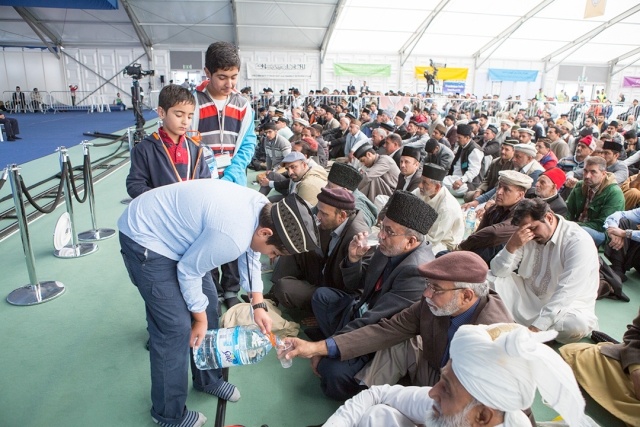 A guest from Malta 
who is a social worker said that what he liked best was young child serving drinking water. He also liked the instruction of Hazrat Khalifatul Masih to comply with whatever instruction the workers were given even if they came from young people. He said he was impressed to note that in a Jalsa booklet advice was given not to waste food and only take what could be easily eaten.
Christian professor from French Guiana
 said that when he was invited to Jalsa he did not understand why these people wanted to invite him. However, he now understood that the significance of Jalsa was not limited to the Jama’at; in fact it was a significant event for the world. He said he derived amazing peace when listening to the recitation of the Holy Qur’an and has obtained audio recordings of the same.
A journalist from Malta 
who is also a television host and has known the Jama’at for three years interviewed Huzoor. …Jama’at has made great progress in 125 years and was now established in 206 countries. He felt this could not be possible without Divine held. Referring to the discipline at Jalsa he said wherever there is discipline, there is God. Huzoor remarked this person is a Christian
5 September 2014
Jalsa Salana UK 


Guest comments


Journalist comments


Remarks of new Ahmadis
  

Media coverage


Deficiencies
A lady journalist from Belize
 She is also a TV anchor. She had reflected on our motto of ‘Love for all hatred for none’ and felt that indeed, she experienced love all around Jalsa. She said she would always remember what the Jama’at gave to her and she thanked all those who gave duty at Jalsa. She said she was born to a very strict Sunni Muslim family and in reaction to their harsh ways she abandoned Islamic teachings but still believed in God. Her experience of Jalsa was unique where she felt no Ahmadi girl or women was restricted in any way and went about their business freely, roamed in the bazaar and met each other lovingly. She said she felt had she been born in an Ahmadi home she would not have reacted as rebelliously as she did with her family.
A lady journalist 
said that she was a religious person who shunned alcohol and tobacco and went to Church regularly. However, she did not ever experience the respect she felt at Jalsa at her Church; she said she felt very special at Jalsa.
A Hindu lady journalist said that her mother had warned her not to go to an event of Muslims as they were dangerous people who may kill her and no one would find out. She said after experiencing Jalsa she plans to tell her mother that Ahmadis were more peaceful than Hindus and felt that her mother should also experience the beautiful teachings given at Jalsa.
Huzoor said some Ahmadi girls also react badly at times, they should remember that others are also impressed by our ways, so they should not suffer from any complex. Teaching of Islam is in accordance with human nature.
5 September 2014
Jalsa Salana UK 


Guest comments


Journalist comments


Remarks of new Ahmadis
  

Media coverage


Deficiencies
A non-Ahmadi friend from Kazakhstan
He said as a religious scholar who had researched different faiths for half a century he found our motto Love for all hatred for none most attractive. This was something other Islamic movements had not reflected over. In the current times of turmoil when extremism is at its height and religious intolerance is widespread it was only the Ahmadiyya Jama’at which was working on mankind-friendly projects to once again illuminate the world with the teachings which have been inherent in the religion of Islam from the beginning. It is true that these teachings are close to the hearts of tens of millions as indeed they are close to the Kazakh people. This is the fear the so-called religious leaders have and this is why they are trying their utmost to harm the Ahmadiyya Jama’at.
Guests from Sierra Leone. One of them said that Jalsa was broadcast Live on Sierra Leone television and was also viewed by the country’s President. After watching speech by Tommy Kallon he rang one of his delegates present at Jalsa and sent congratulations for the Jalsa.
Minister of Legal Affairs of Trinidad and Tobago 
said that the Jama’at’s love for Hazrat Khalifatul Masih could not be described in words. He said the Jalsa organisation was tremendous and one could sense that God’s hand was behind the Jama’at.
5 September 2014
Jalsa Salana UK 


Guest comments


Journalist comments


Remarks of new Ahmadis
  

Media coverage


Deficiencies
Comments of some new comers to the Jama’at
An African American Lajna related one of her dreams to Huzoor. In the dream she is offering Salat in a beautiful and very large mosque and does not recognise all the people in there and each time she feels that she is in a different country. After attending Jalsa where people from all over world offer Salat together she felt she had seen the fulfilment of her dream.
A new Ahmadi from Mexico said that he felt people from different countries of the world were filled with love for the Khalifa of the time. He said Jama’at is an exemplary community and was an embodiment of the teachings of Islam.
A new Ahmadi from Belize said …the organisation of Jalsa was carried out in a captivating style. He met with people from over eighty countries belonging to different backgrounds. He appreciated that numerous volunteers worked hard to make Jalsa a success.
Sadr Lajna of Marshall Islands, who is a new Ahmadi, said that attending Jalsa was a huge blessing for her. She observed everyone had sentiments of love for each other which was an embodiment of the motto of the Jama’at, Love for all hatred for none. She had amazing feelings during the addresses of Hazrat Khalifatul Masih when each word brought tears to her eyes.
A lady from Mexico said she learnt many things by coming to Jalsa. Not only was she made cognisant of the reality of life but she also realised the reasons behind the current state of the Muslim world. She said … after attending Jalsa she realised that it was here that the blessed model of the Holy Prophet (peace and blessings of Allah be on him) was followed. She used to pray to be included in the best of people and be guided by rightful Khilafat. She felt God had listened to her prayer by enabling her to join Jama’at Ahmadiyya.
5 September 2014
Jalsa Salana UK 


Guest comments


Journalist comments


Remarks of new Ahmadis
  

Media coverage


Deficiencies
An Imam from Mexico who had come into Ahmadiyyat with seventy of his followers said that he felt numerous blessings of God coming down during Jalsa. Huzoor’s speeches not only increased his knowledge but also gave him inner peace. Every attendee of Jalsa as if bore witness that Islam is a religion of peace.
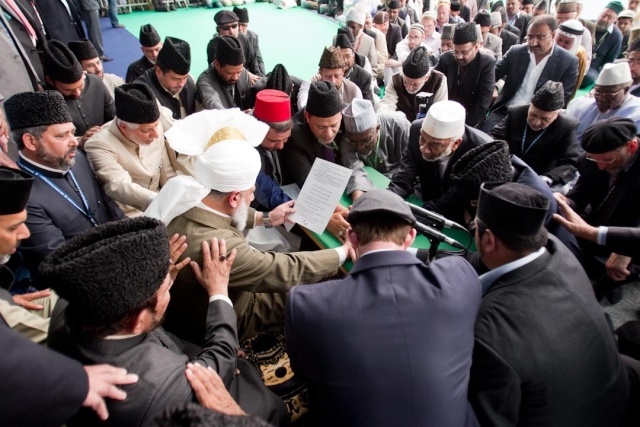 A friend from Belgium said that when he first went to an Ahmadi mosque he experienced love and affection which he also felt at Jalsa. He took Bai’at during the international Bai’at and said that it was not possible for him to express what he felt during Bai’at. By meeting Hazrat Khalifatul Masih he experienced first-hand that indeed a Khalifa is appointed by God.
A new Ahmadi from Panama said that he was most impressed by the organisation of Jalsa and the love and unity expressed by everyone. He said he felt a revolutionary change had come about in his life.
5 September 2014
Jalsa Salana UK 


Guest comments


Journalist comments


Remarks of new Ahmadis
  

Media coverage


Deficiencies
Comments of some new comers to the Jama’at
5 September 2014
Jalsa Salana UK 


Guest comments


Journalist comments


Remarks of new Ahmadis
  

Media coverage


Deficiencies
5 September 2014
Jalsa Salana UK 


Guest comments


Journalist comments


Remarks of new Ahmadis
  

Media coverage


Deficiencies
5 September 2014
Jalsa Salana UK 


Guest comments


Journalist comments


Remarks of new Ahmadis
  

Media coverage


Deficiencies
Huzoor said people of different faith or no faith come to Jalsa and are impressed with it. They have their own dress code and their own traditions. Some ladies do wear modest clothing when they come over but do not wear scarf although some do take scarf. However, even if they do not take scarf we cannot bind them to do so. Some of our men have hard-line attitude and resort to rigidity. A BBC lady correspondent came to Jalsa whose head was not covered at some point. A man came from behind and put her scarf on her head. …. She laughed off what the man had done but did say that another person in her place may have been offended or could have had negative impression. Huzoor said men should remember that they have not been given powers to police others and should restrain themselves. It is not for them to cover the heads of women from outside. Men are commanded to restrain their eyes; they should fulfil their own obligations. There is not even any commandment to forcibly cover the heads of Muslim women let alone non-Muslim women…. Huzoor said no one should think that they are the caretakers of reforming the world!
A man told an Ahmadi who accompanied a lady journalist to tell her that it was necessary to cover the head in our surroundings and that she should cover her head. Huzoor that they should take care of their own families first, the world will InshaAllah be reformed of its own accord. It is acts like these that turn people away from Islam. Women should reform women especially in Europe where there is a furore that Muslim men are harsh and unfair and cruel to Muslim.
5 September 2014
Jalsa Salana UK 


Guest comments


Journalist comments


Remarks of new Ahmadis
  

Media coverage


Deficiencies
Self assessment and improvement
5 September 2014
Jalsa Salana UK 


Guest comments


Journalist comments


Remarks of new Ahmadis
  

Media coverage


Deficiencies
Huzoor said as far as the question of Hadith is concerned; it is in Hadith as well as the Holy Qur’an that no matter from whom an instruction comes, it should be complied with. Compliance of the Ameer is enjoined and the Holy Prophet (may peace and blessings of Allah be on him) said that even an Ameer whose head is the size of raisin is appointed over you, listen to him. Indeed Hadith says obey and comply and this is very essential for everyone who calls themselves an Ahmadi.
Huzoor has been notified that a woman sat in the main marquee with children. When a worker noticed this she informed the woman that mothers and children had a separate marquee. In response the woman said she was not aware of this but now that she was made aware she would leave. Later the worker realised that this woman guest was not an Ahmadi, so she apologised to her and said that if her children were quiet she could carry on sitting in the main marquee. Meanwhile an Ahmadi woman sitting close by started arguing with the worker and …Thankfully the worker acted sensibly and did not let the matter escalate and went away quietly. Then the woman asked is it in Hadith that sitting there [in the main marquee] was not allowed! Such obstinate women need to change their attitude.
Huzoor instructed workers to note down for next time that if someone shows such attitude they should inform their superior who should then cancel the AIMs card of the individual disallowing them to attend Jalsa. Huzoor said Jama’at Ahmadiyya does not need such rebellious attitudes.
5 September 2014
Jalsa Salana UK 


Guest comments


Journalist comments


Remarks of new Ahmadis
  

Media coverage


Deficiencies
Self assessment and improvement
The Russian guests complained about transport facilities. They stayed at the Jamia but the transport arrangements were not adequate as a result they arrived late at Jalsa and missed part of the early proceedings. Likewise return to Jamia was also late which meant that they missed offering Tahajjud. Huzoor said the transport systems needs to be improved and this should be noted down in the Red Book.
5 September 2014
Jalsa Salana UK 


Guest comments


Journalist comments


Remarks of new Ahmadis
  

Media coverage


Deficiencies
Self assessment and improvement
Huzoor said just as the guest had thanked the workers he too thanked the men and women workers. May Allah reward them and accept their service and enable them to serve in a better way next time! May their service be not simply outwardly but may the spirit of Islamic teachings be instilled in them and may Allah make the attendees and the workers both true Ahmadis!
5 September 2014